Лучшая практика
Капитальный ремонт объектов здравоохранения
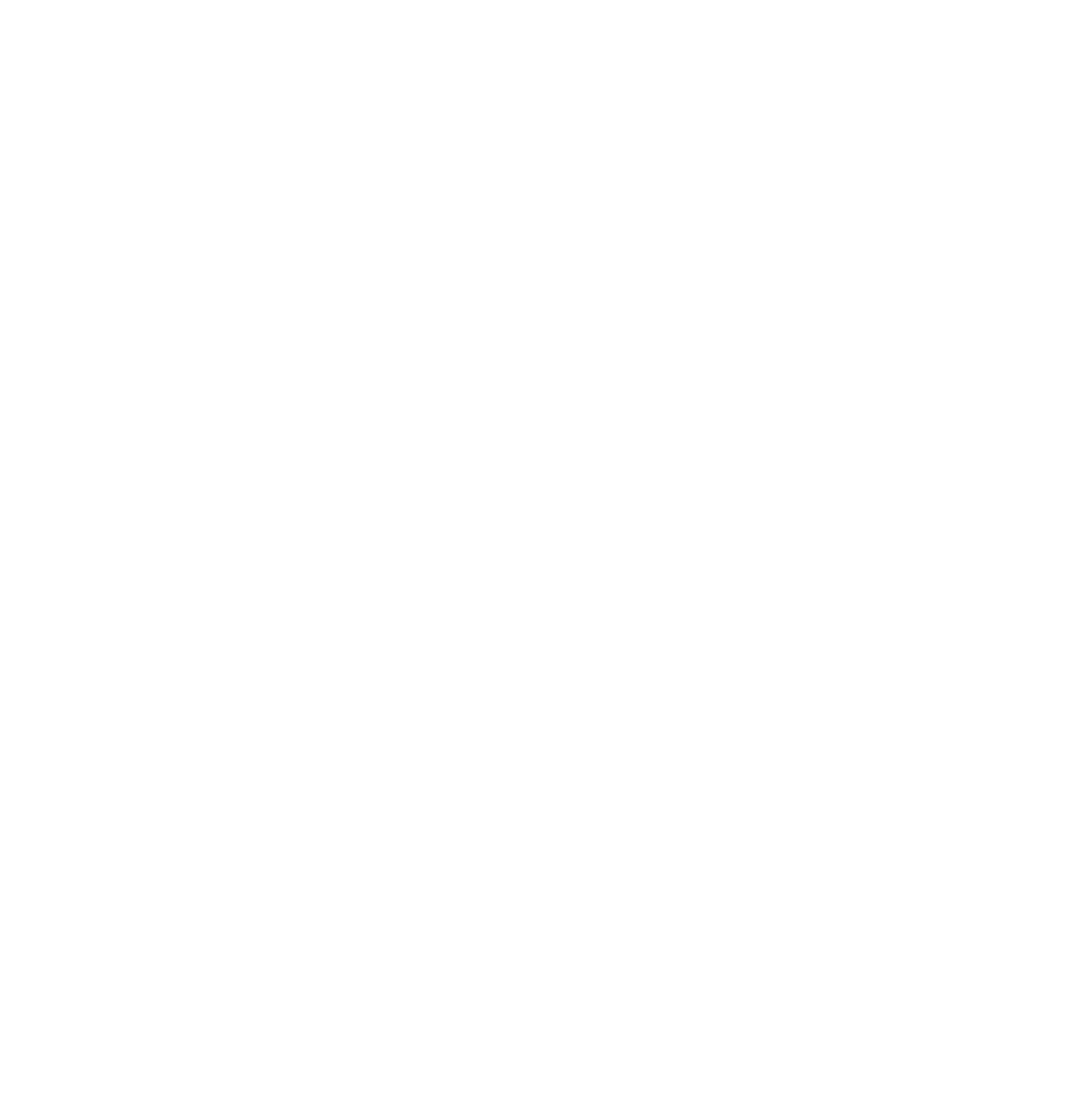 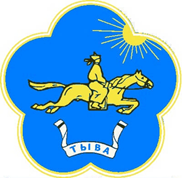 [Герб субъекта РФ]
фиксированнаяширина=3 см
Республика Тыва
Югай Анатолий Константинович
Министр здравоохранения Республики Тыва
10.10.2022
https://minzdravtuva.ru/
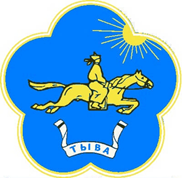 [Герб]
ф/ш=1см
Республика Тыва
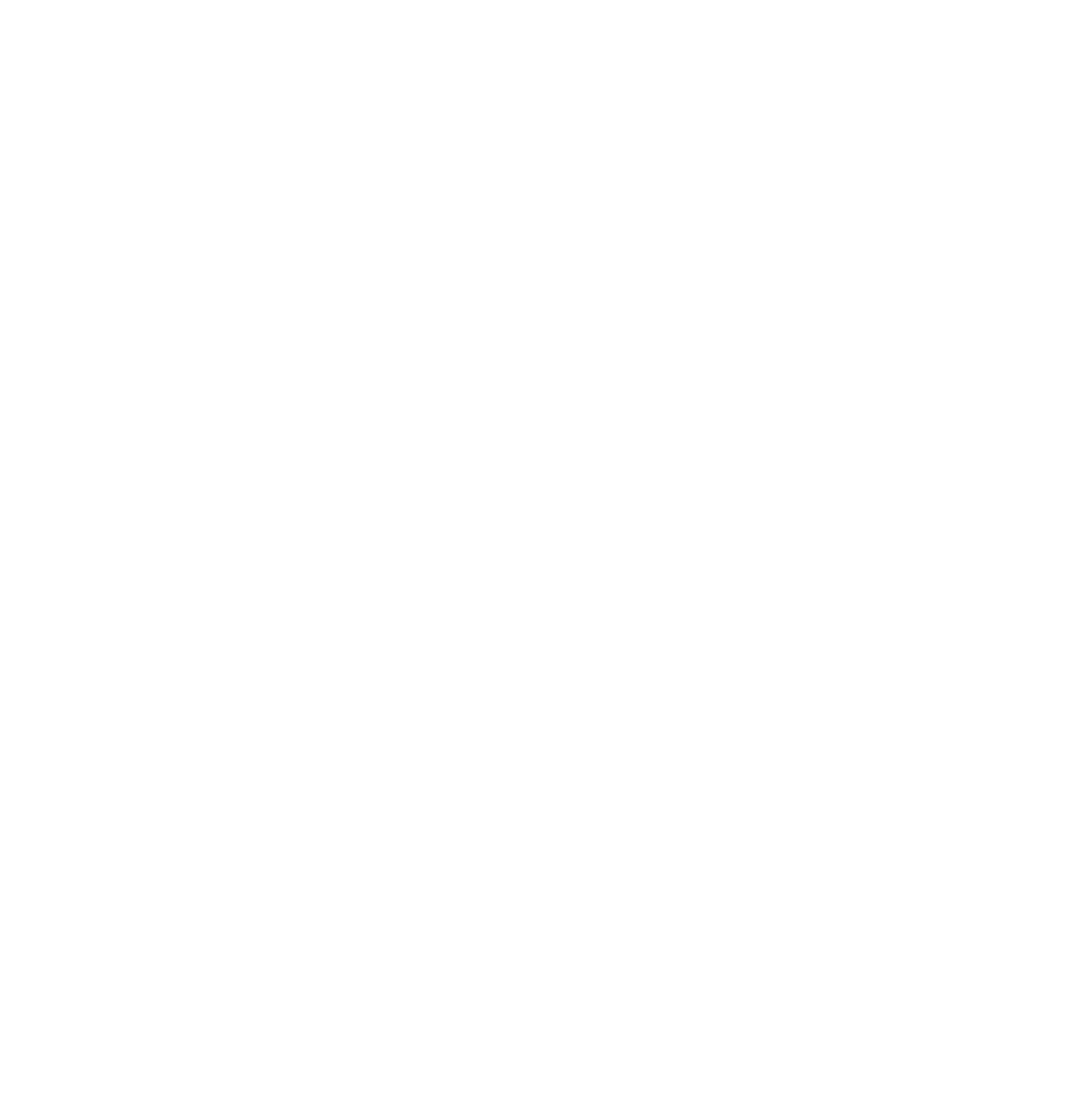 Характеристика региона
10.10.2022
330 368 чел.
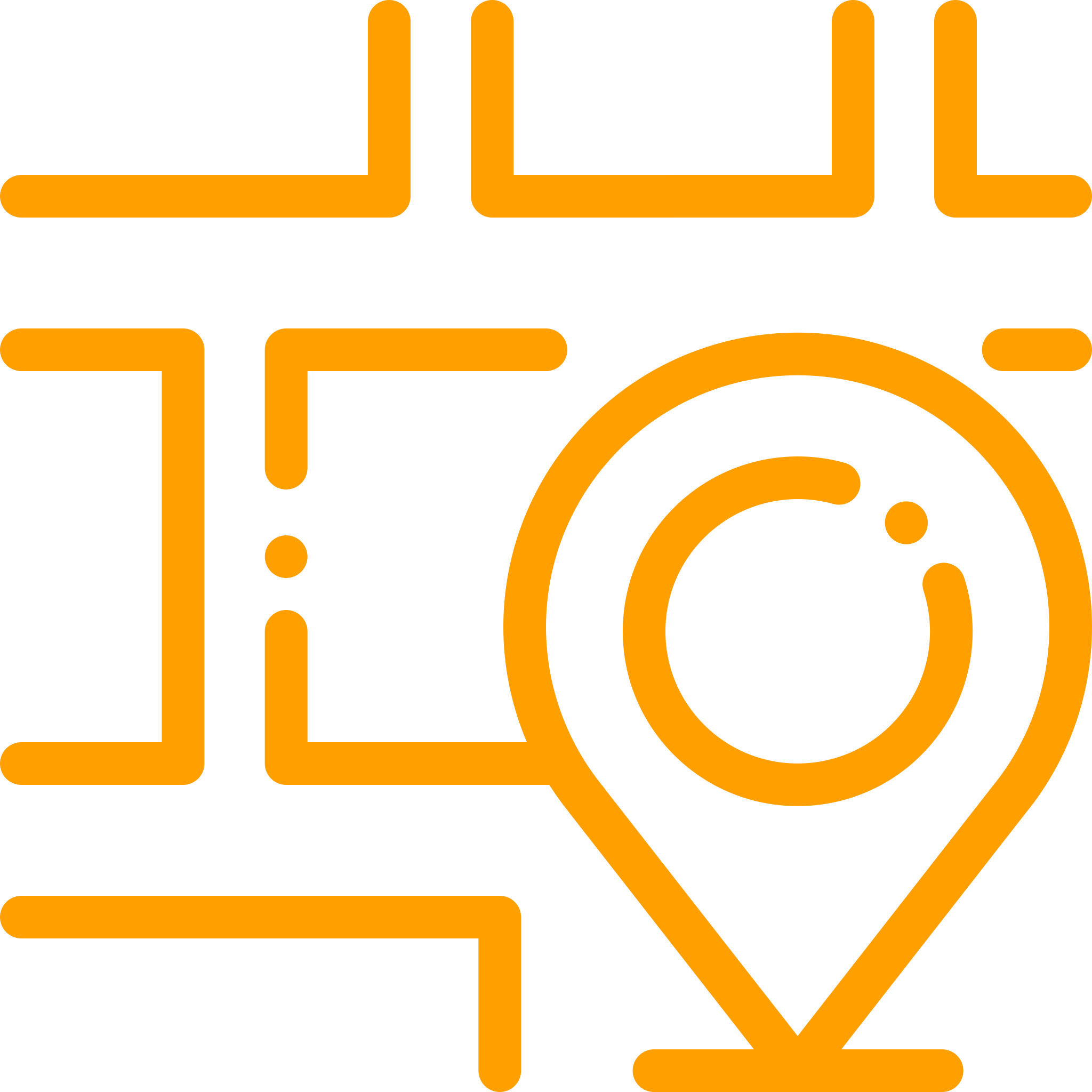 179,4 тыс. чел. (54,3%)
124 нас. пунктов
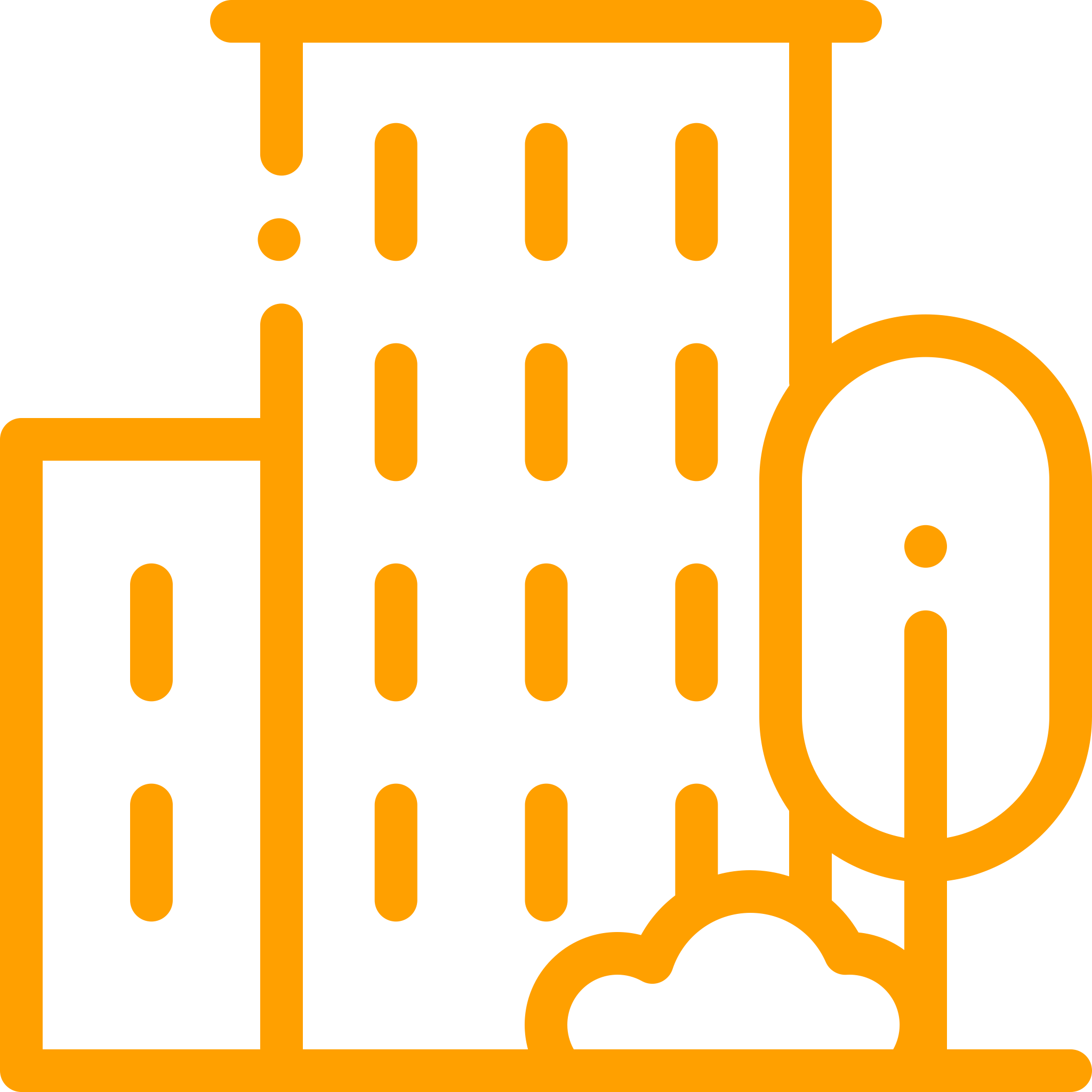 с проживающим населением
всего проживающего населения
городское население
150,8 тыс. чел. (45,6%)
22мед. организаций
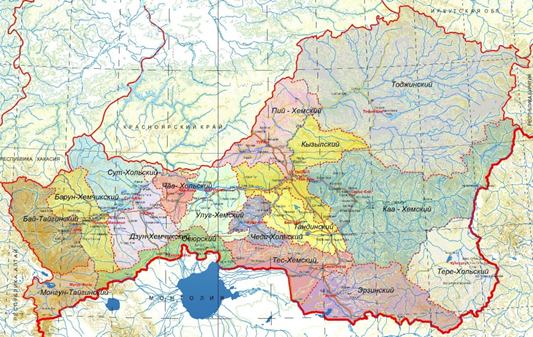 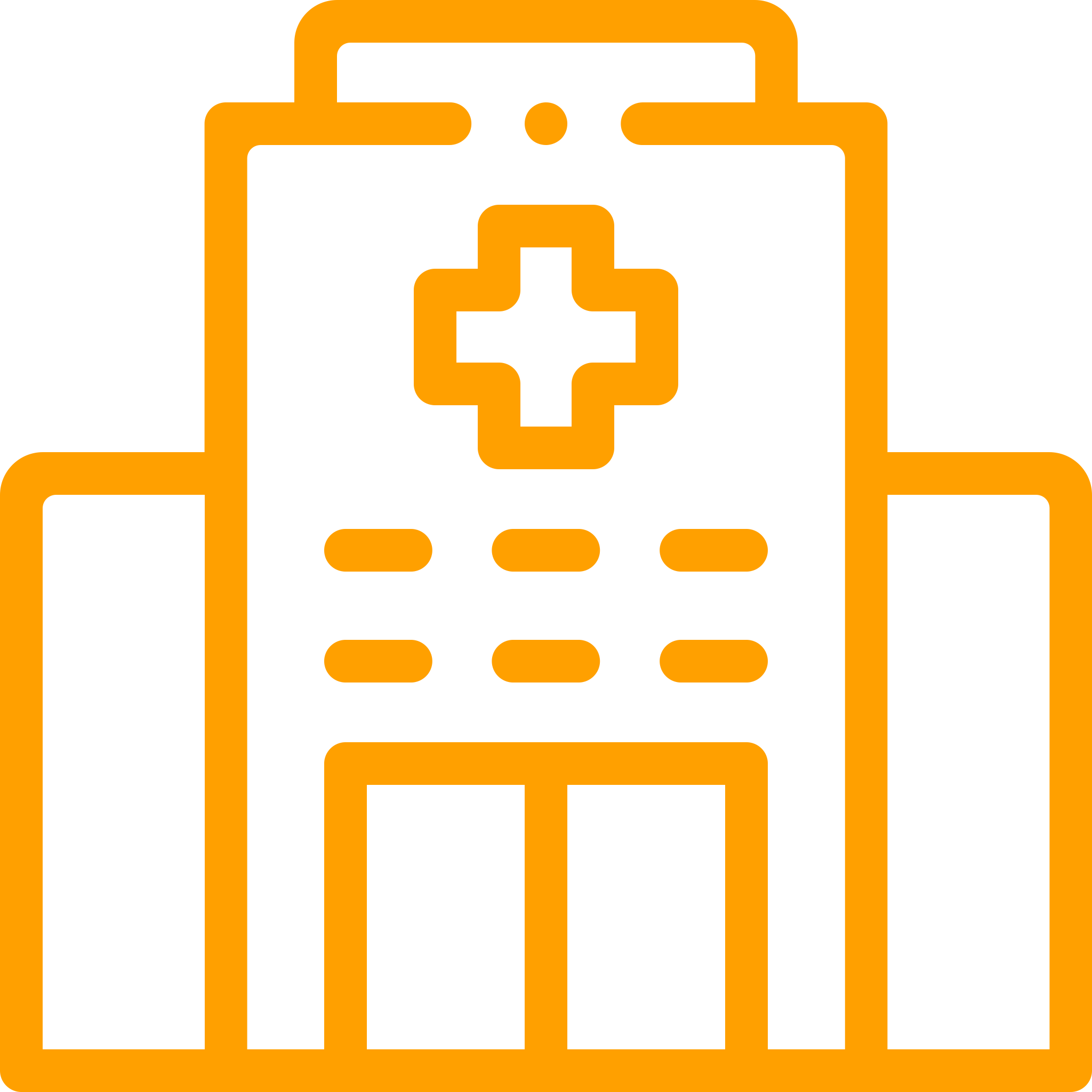 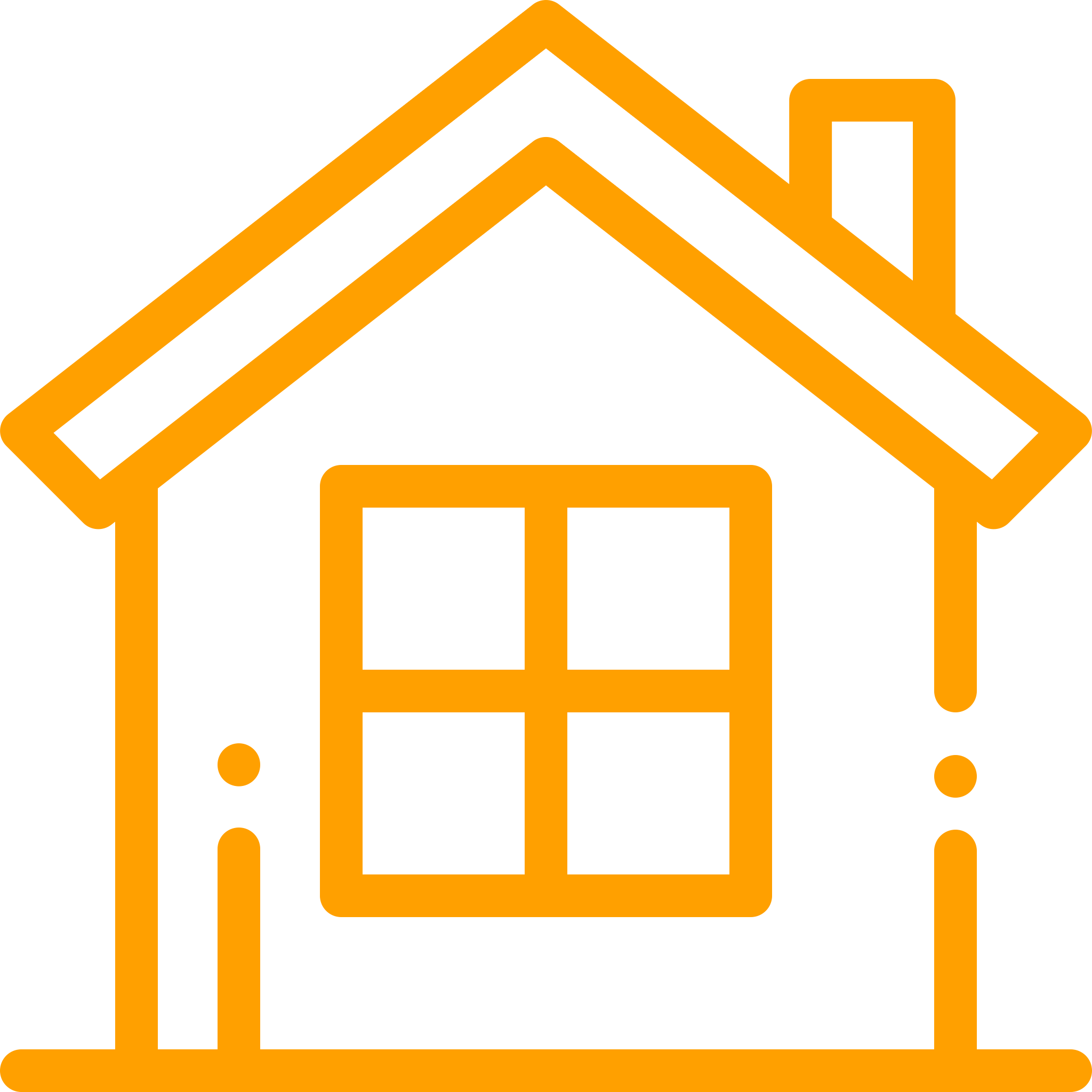 сельское население
участники региональной программы
0 
мед. организаций
ФМБА России
[Герб]
ф/ш=1см
Республика Тыва
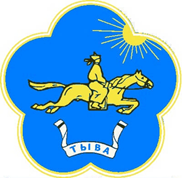 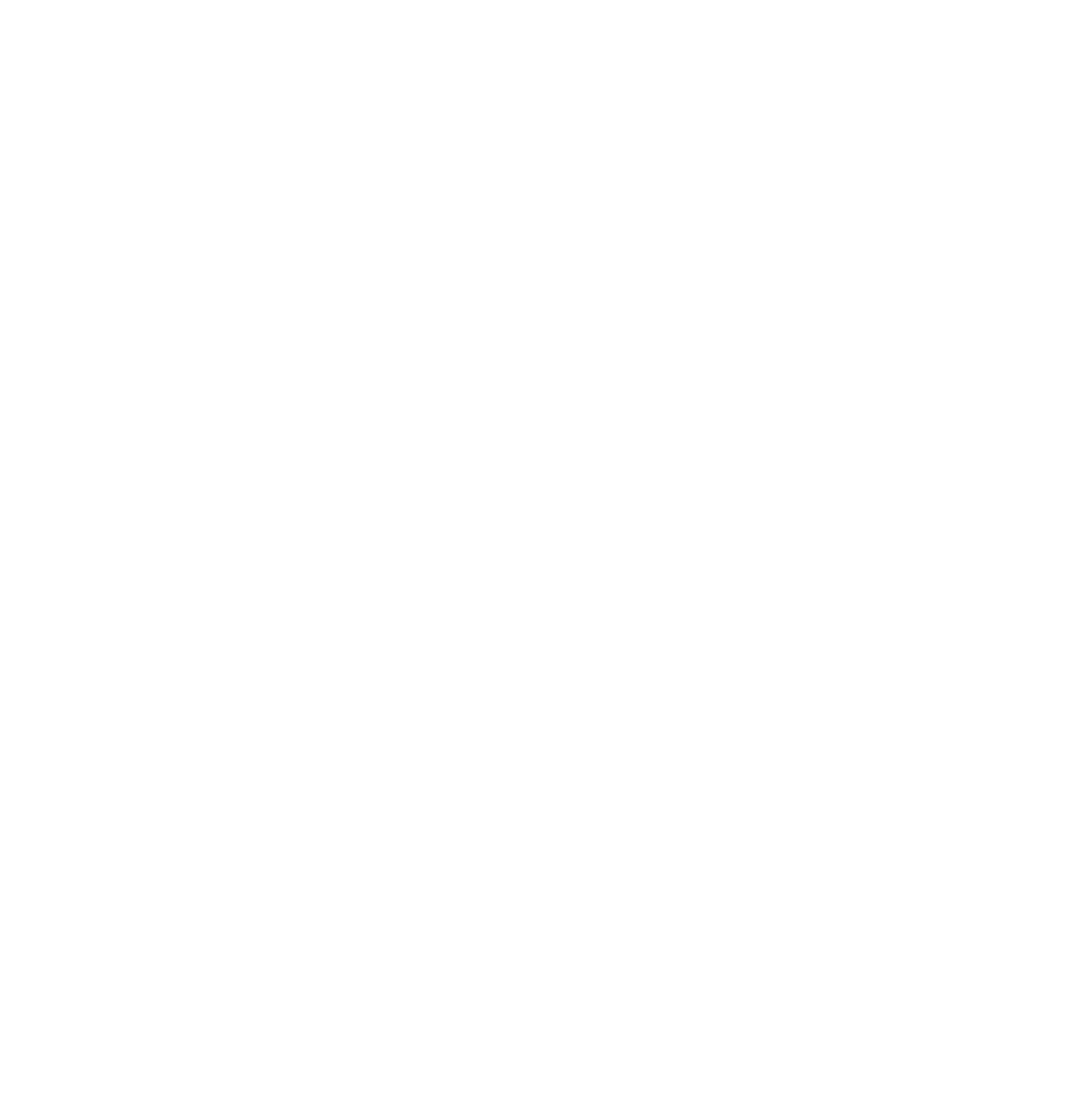 Описание объекта
10.10.2022
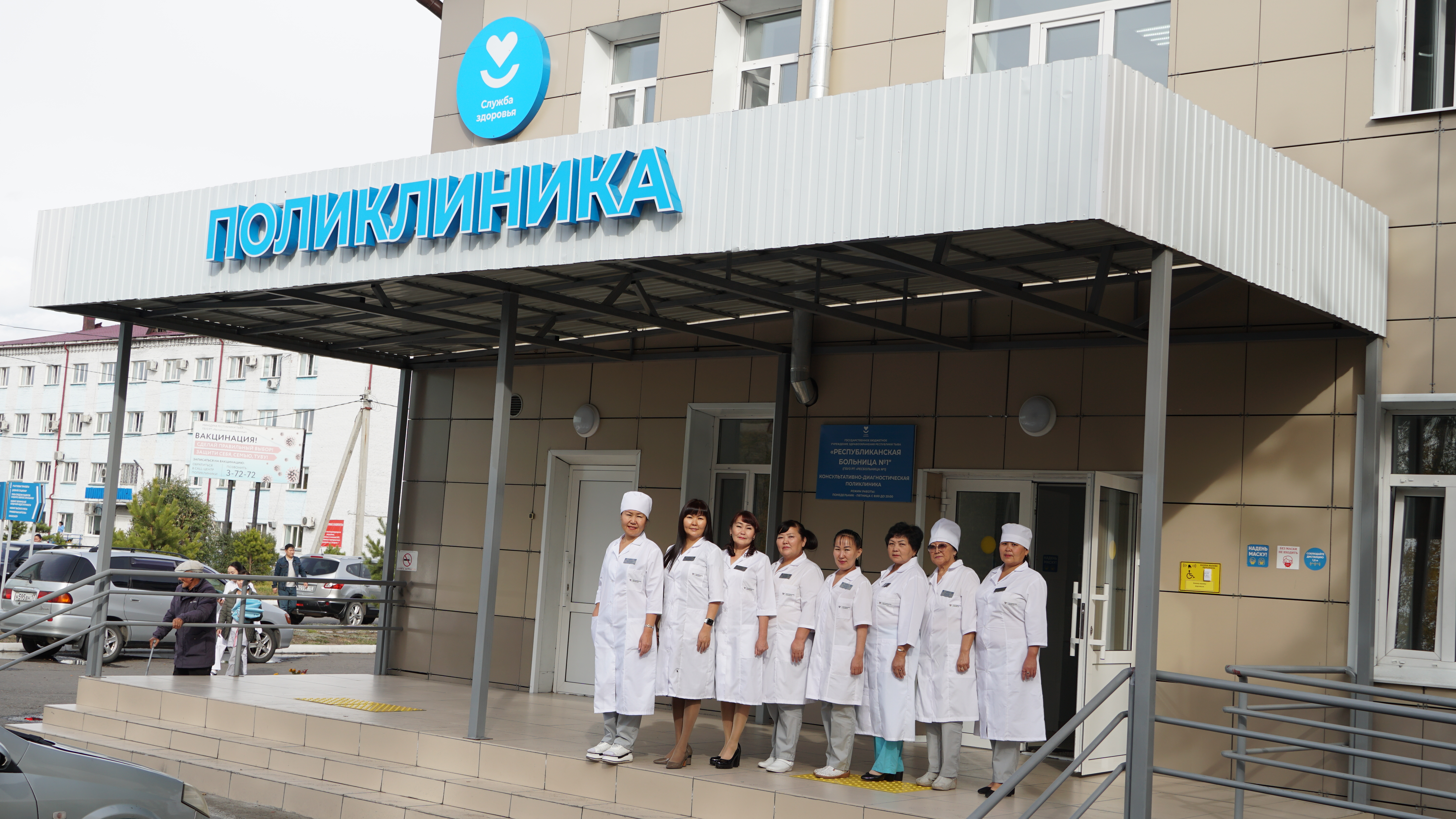 Разместить показательные фото завершенного объекта с использованием 
единого стиля объектов МПЗЗ (фасад, входная группа)
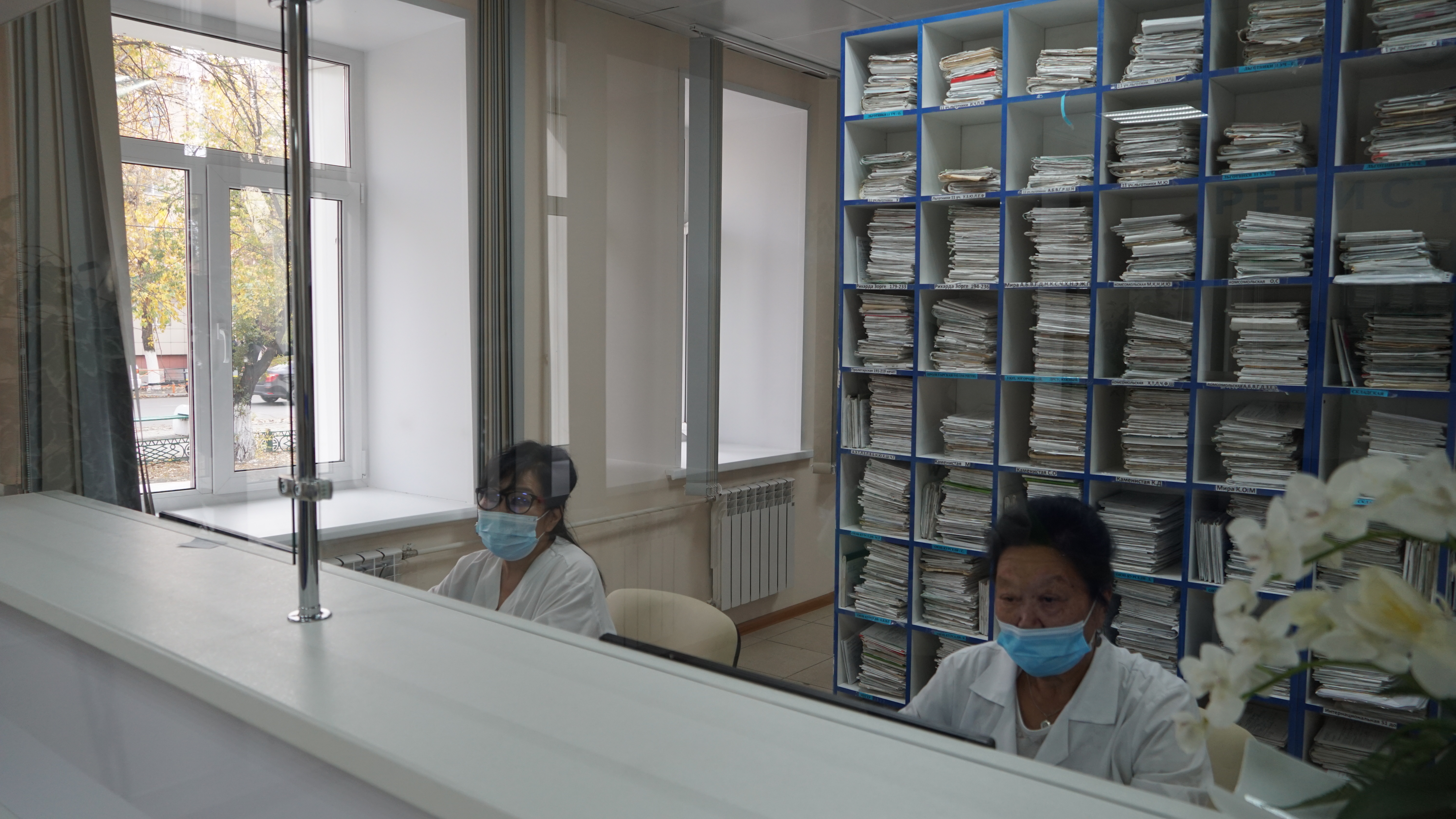 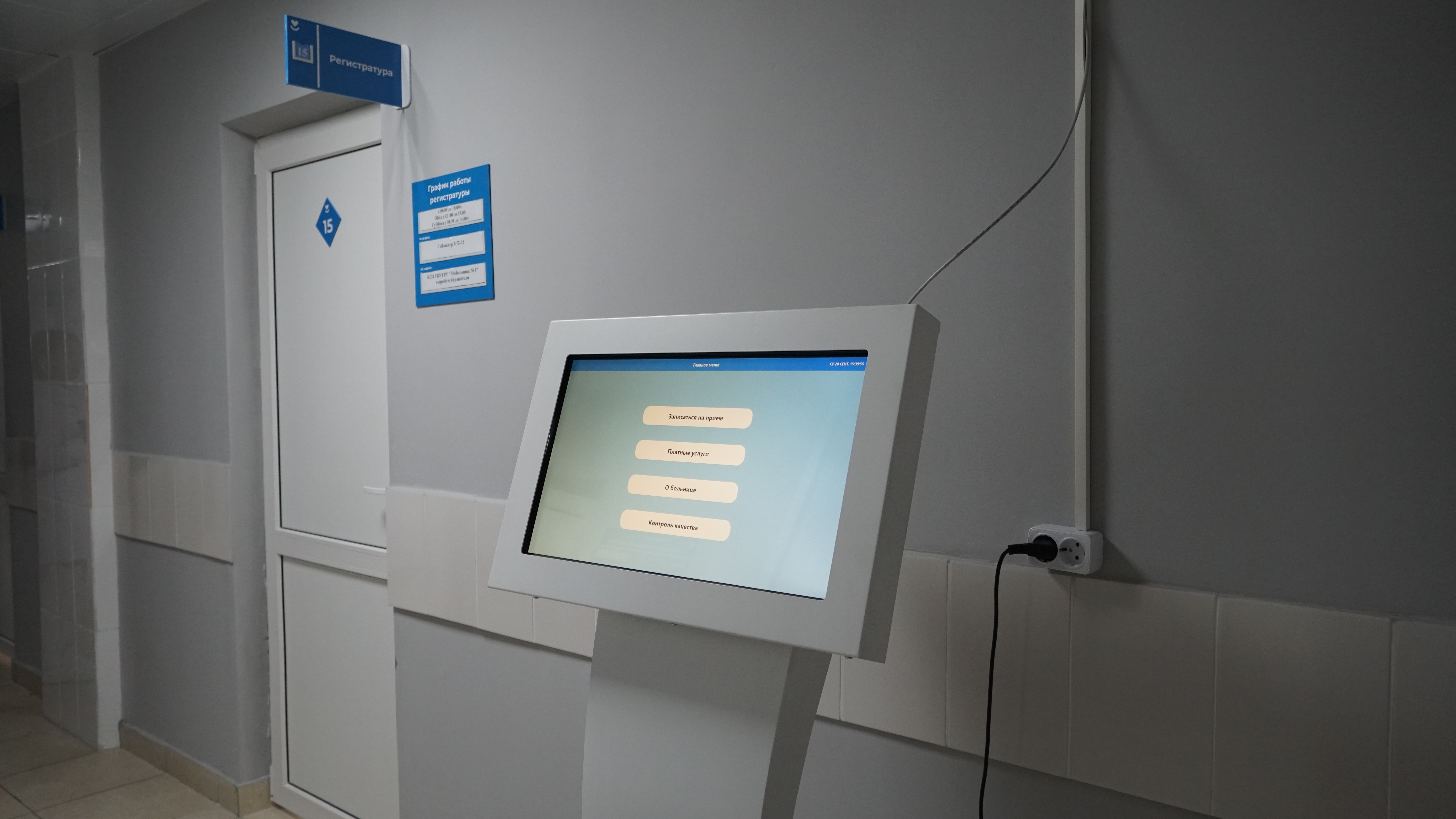 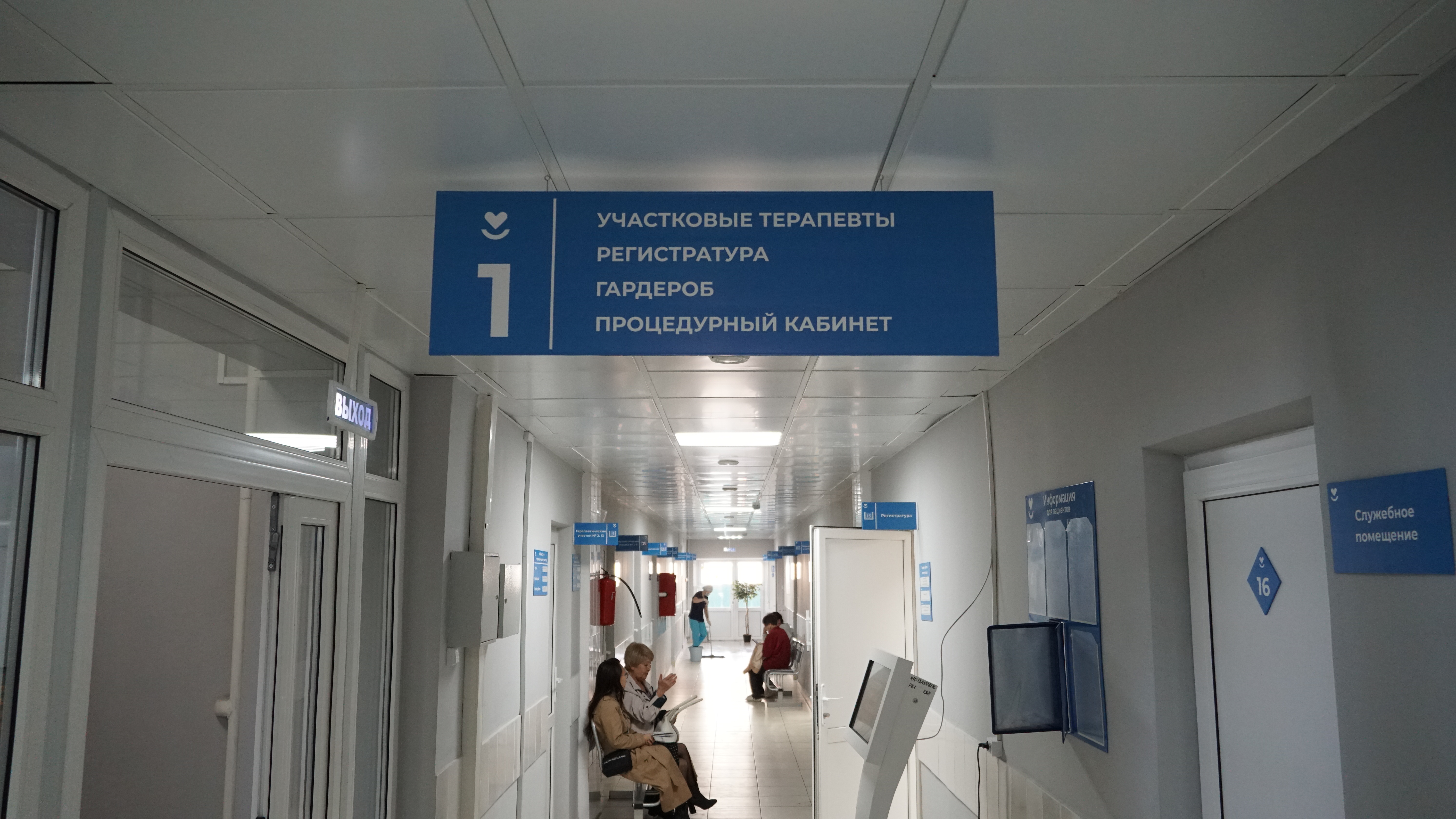 Виды работ –  замена кровли, системы отопления, системы электроснабжения, устройство внутренних перегородок. 
Характеристика объекта – отдельно стоящее здание
Количество обслуживаемого населения – 32 577
Стоимость (тыс. руб.) – 44 645,3 тыс. руб.
Мощность (посещений в смену) – 800
Площадь проведения капремонта (м2) – 1247
Изменения после проведения капитального ремонта
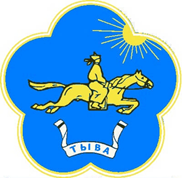 [Герб]
ф/ш=1см
Республика Тыва
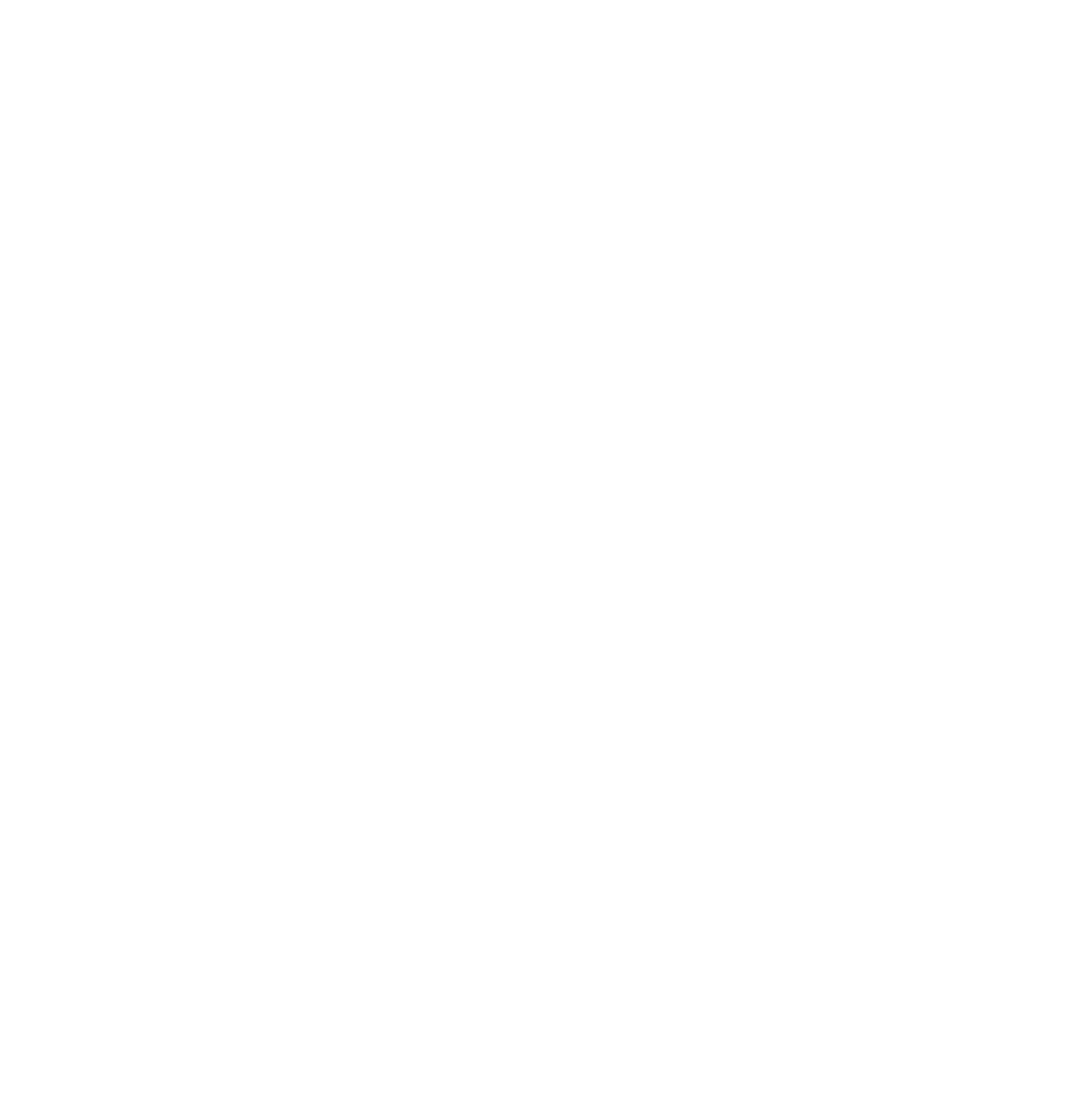 10.10.2022
БЫЛО
СТАЛО
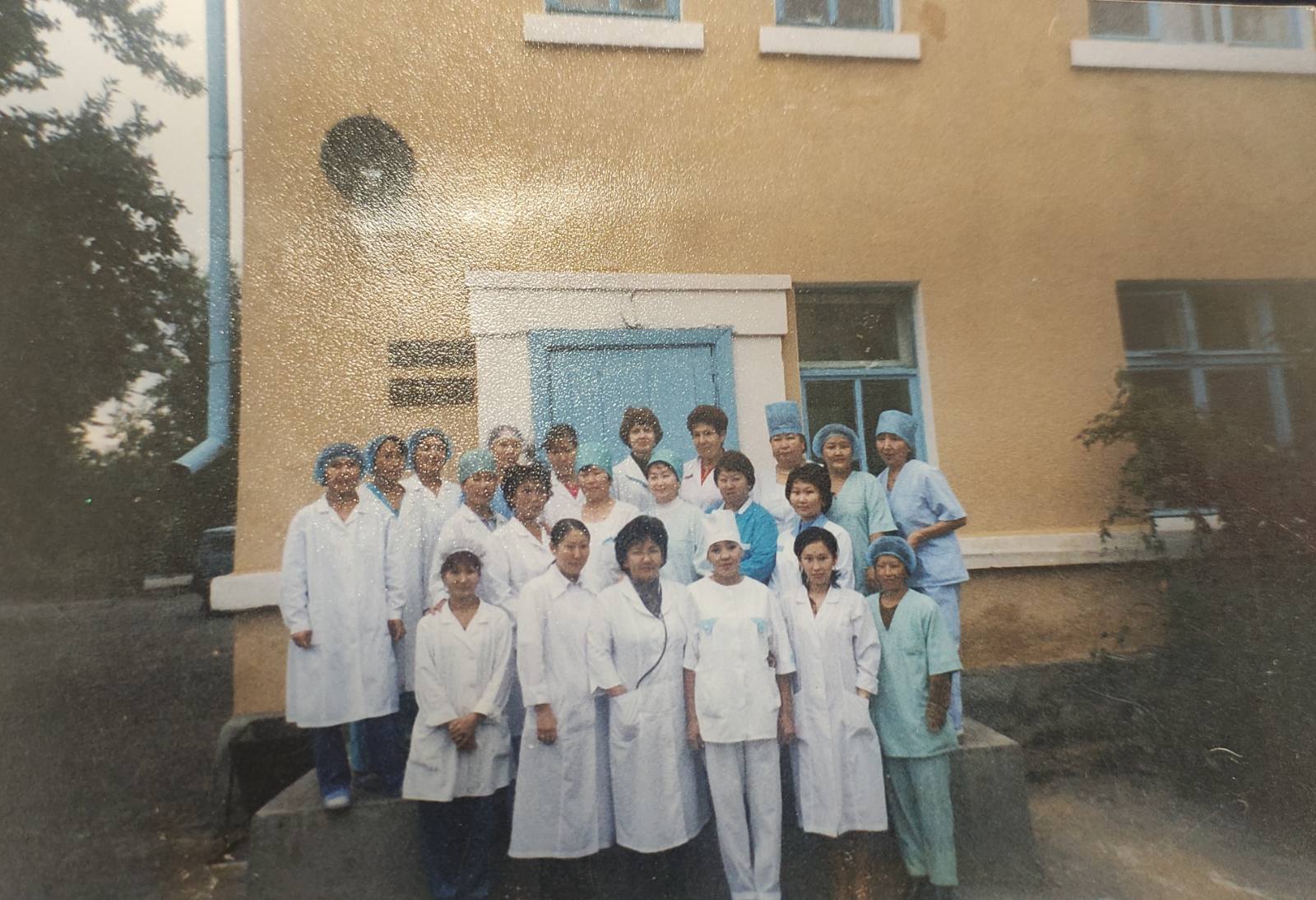 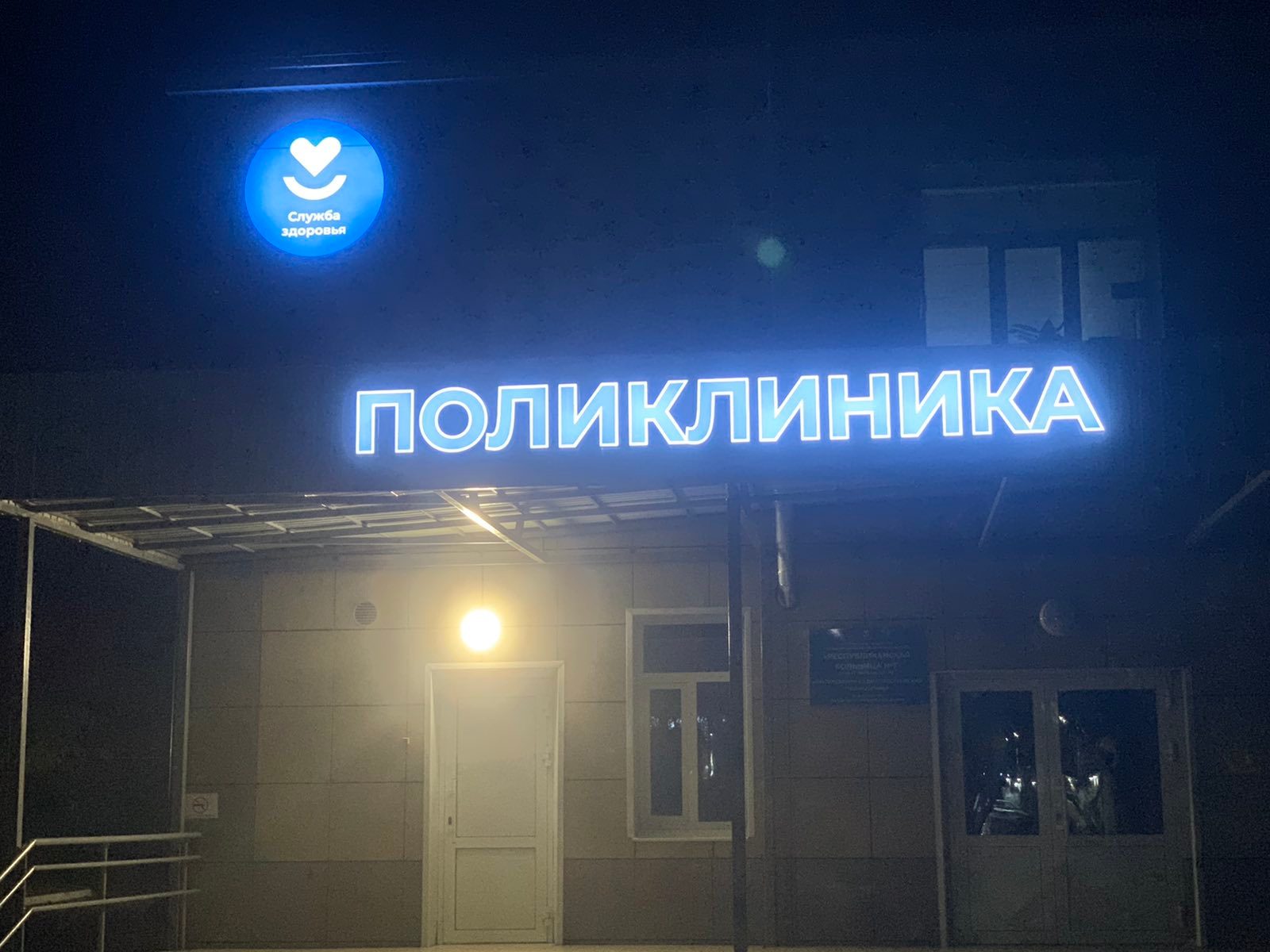 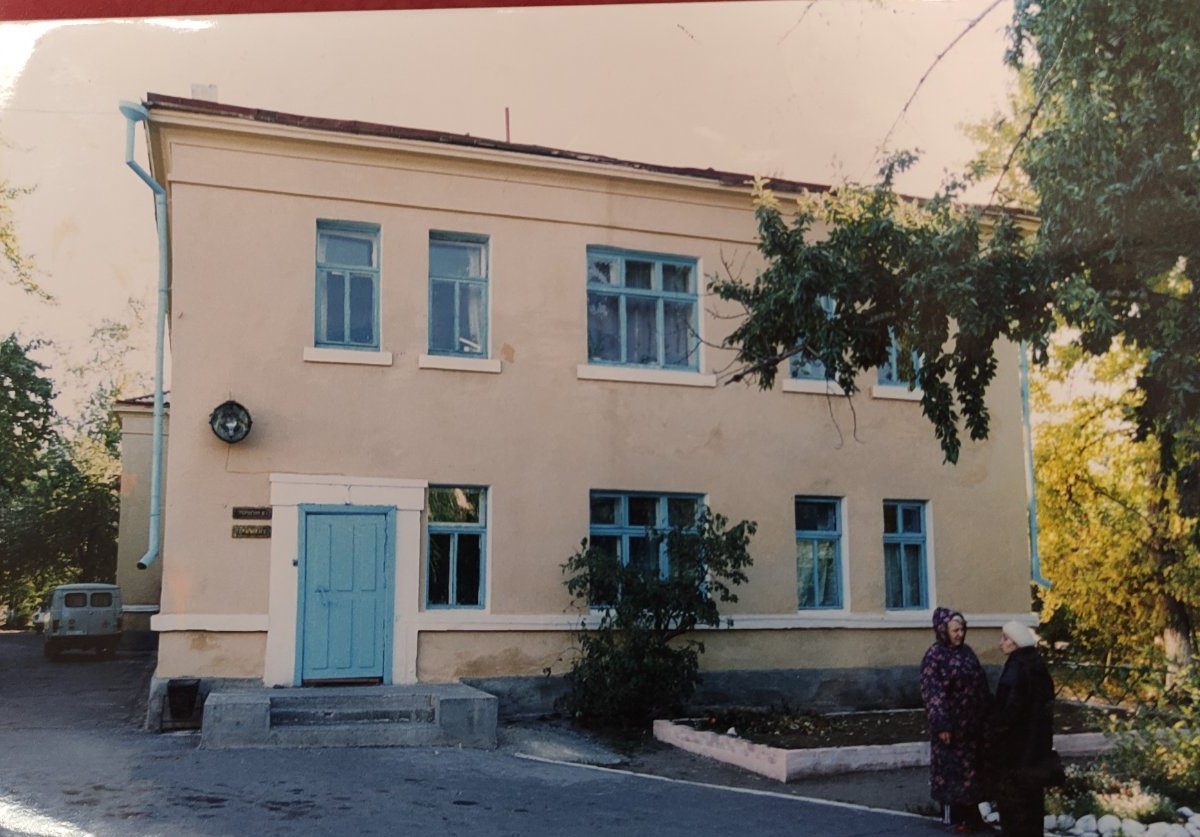 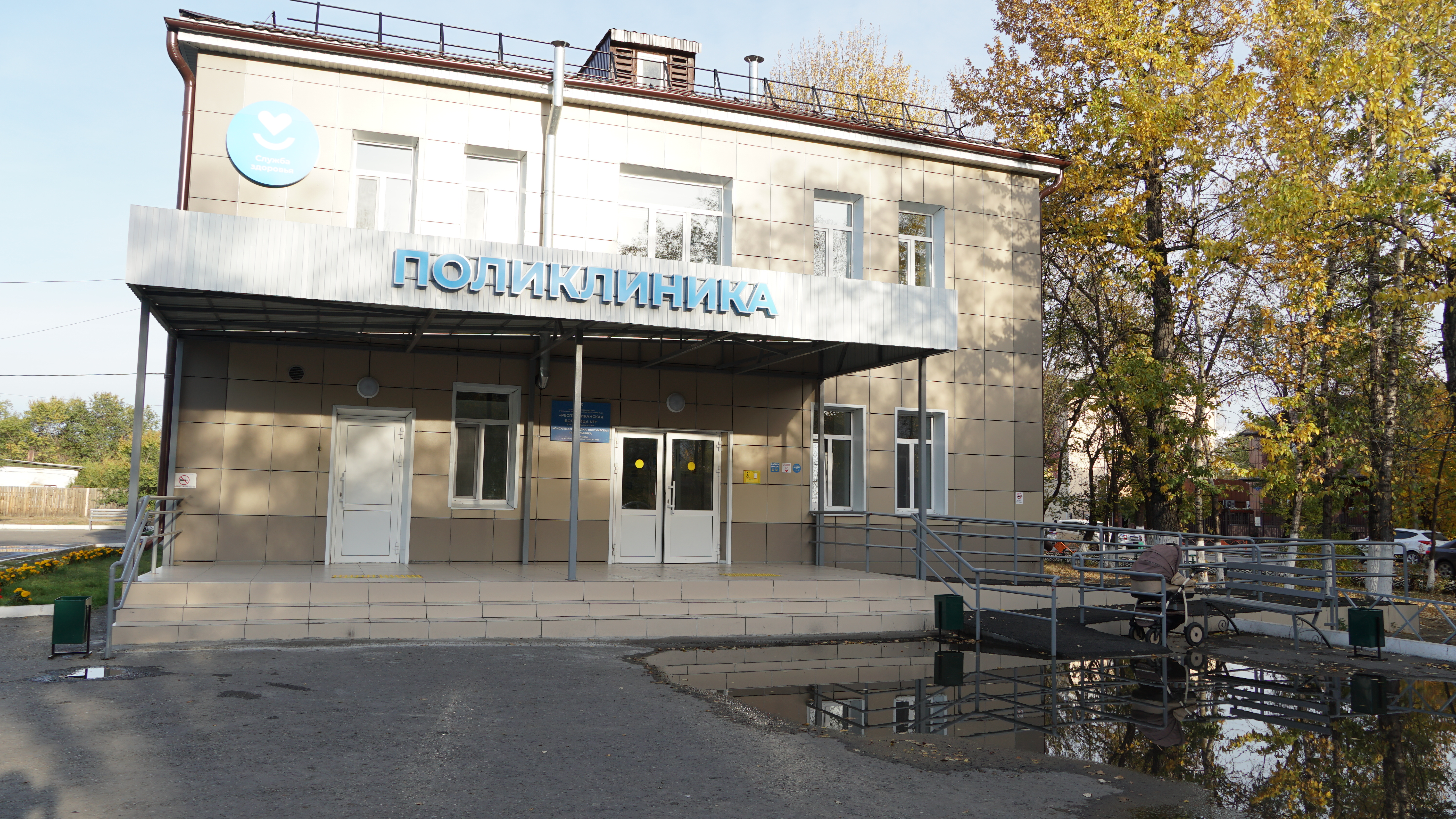 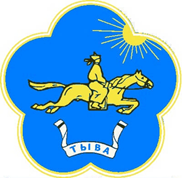 [Герб]
ф/ш=1см
Республика Тыва
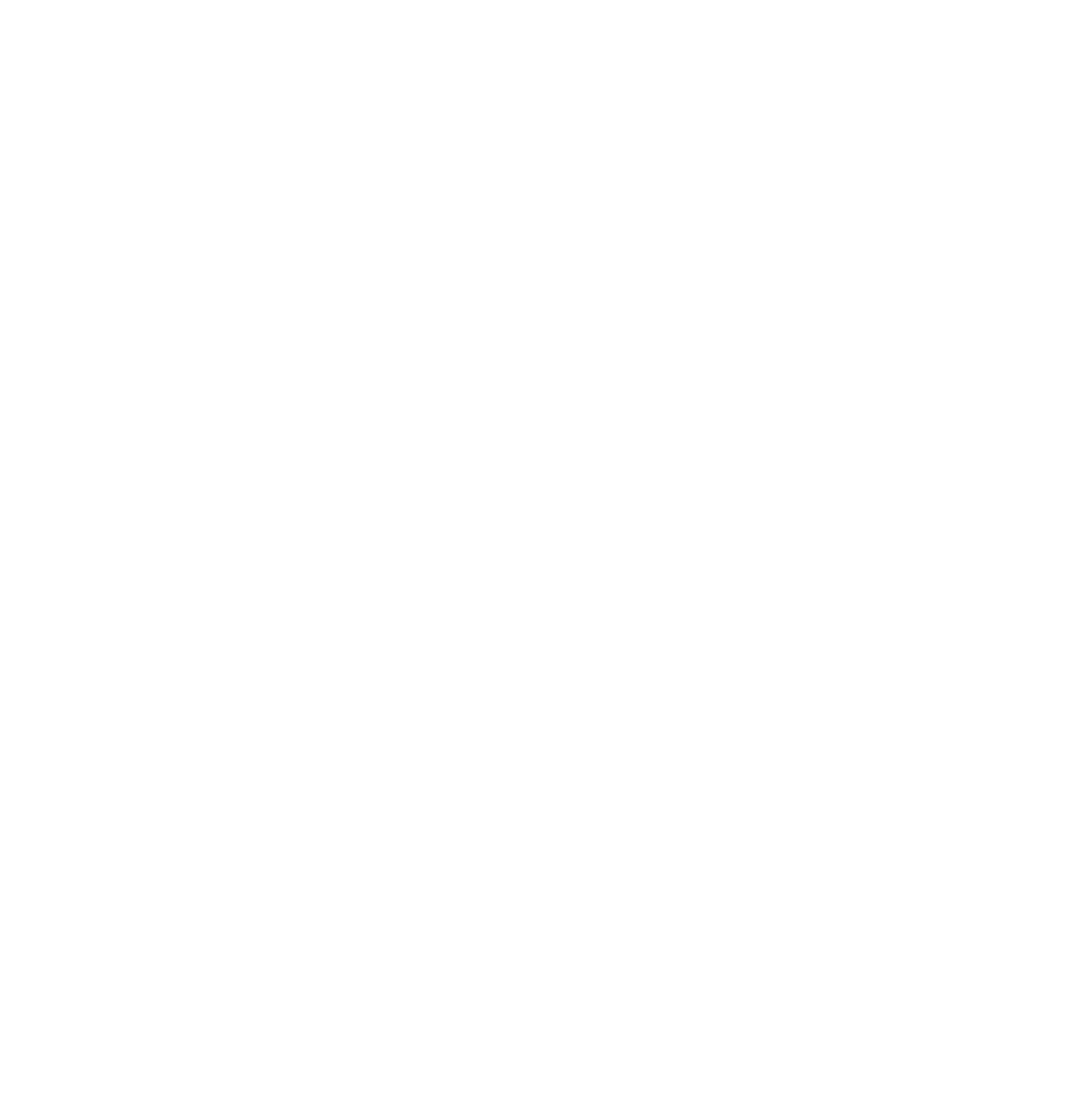 Изменения (позитивные)
10.10.2022
Сократились сроки ожидания специалистов на 17 минут
Увеличилось количество человек на 13316
Увеличилось на 20,3%